Бакалавр будет уметь:
разрабатывать программы/программное обеспечение, программную документацию;
 управлять процессами жизненного цикла программ;
 использовать современные методы, средства и технологии разработки программ;
 работать в коллективе, управлять командой разработчиков программных продуктов в рамках аналитической, 
технологической и производственной деятельности.
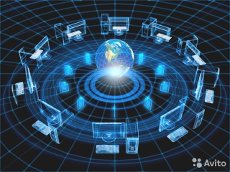 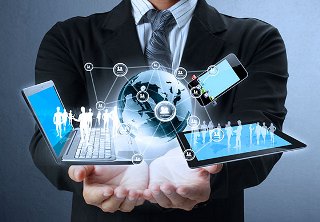